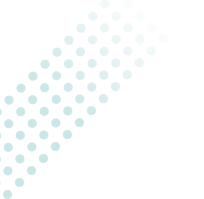 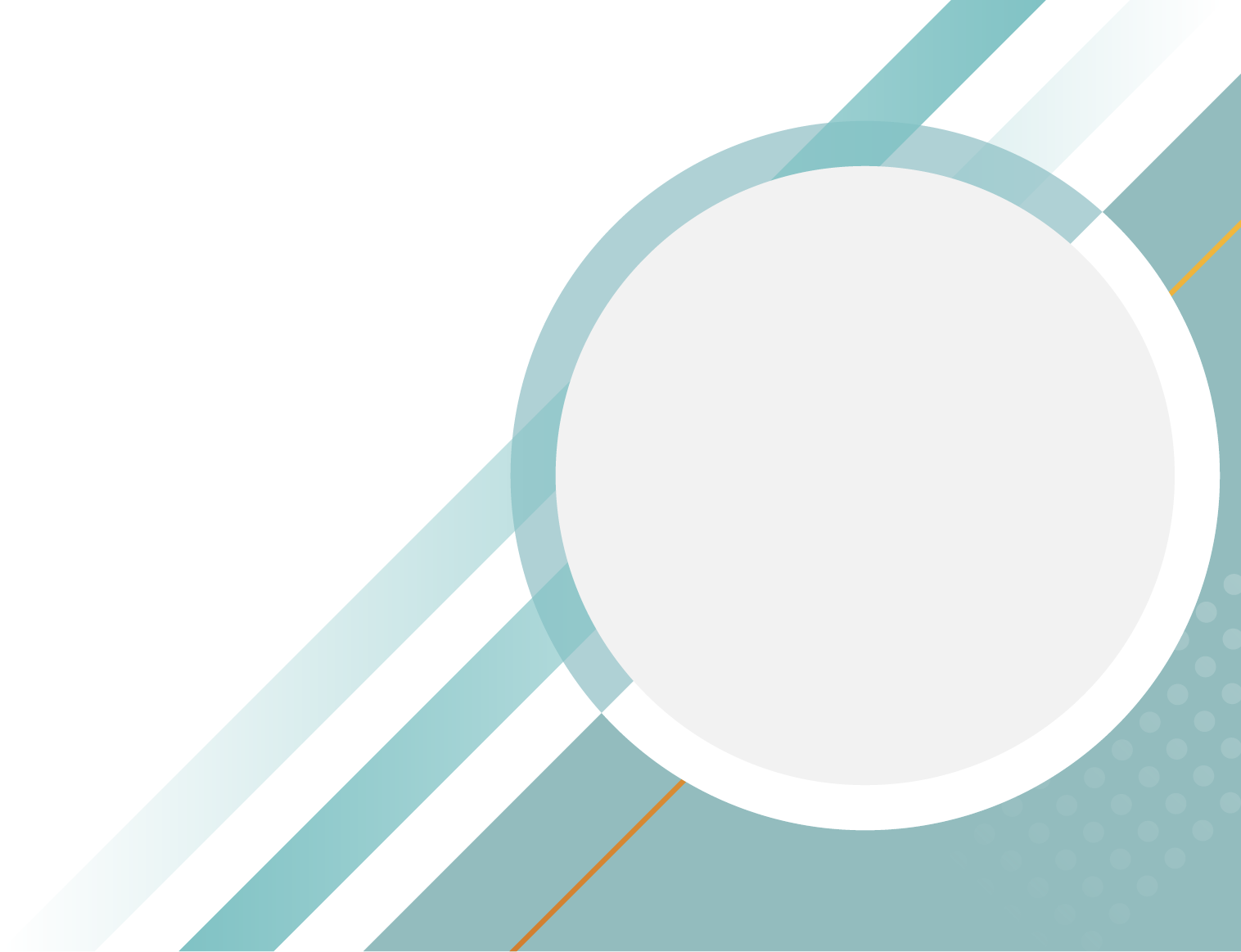 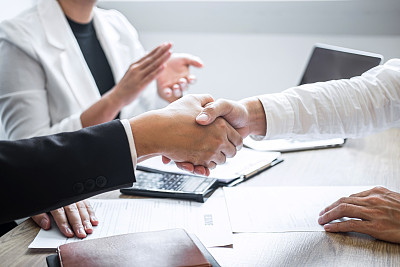 背钻AOI单面检测
     项目介绍
汇报人：王群
汇报日期：2024-09-25
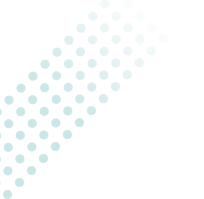 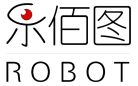 需求说明
01
Requirements Specification
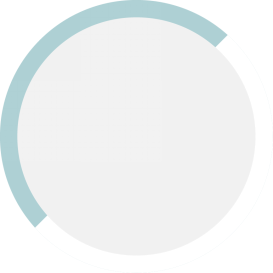 设备设计
02
目 录
Equipment Design
视觉设计
03
Contents
Visual Design
主要技术
04
Main Technologies
其它说明
05
Additional Information
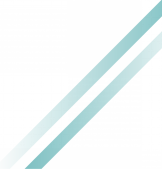 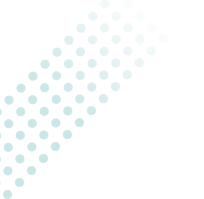 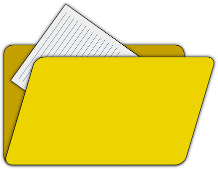 需求说明
Requirements Specification
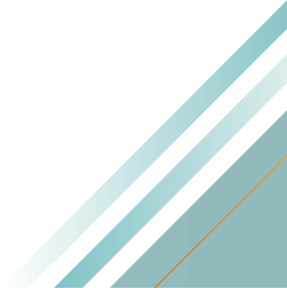 第一章节
需求说明
总体需求
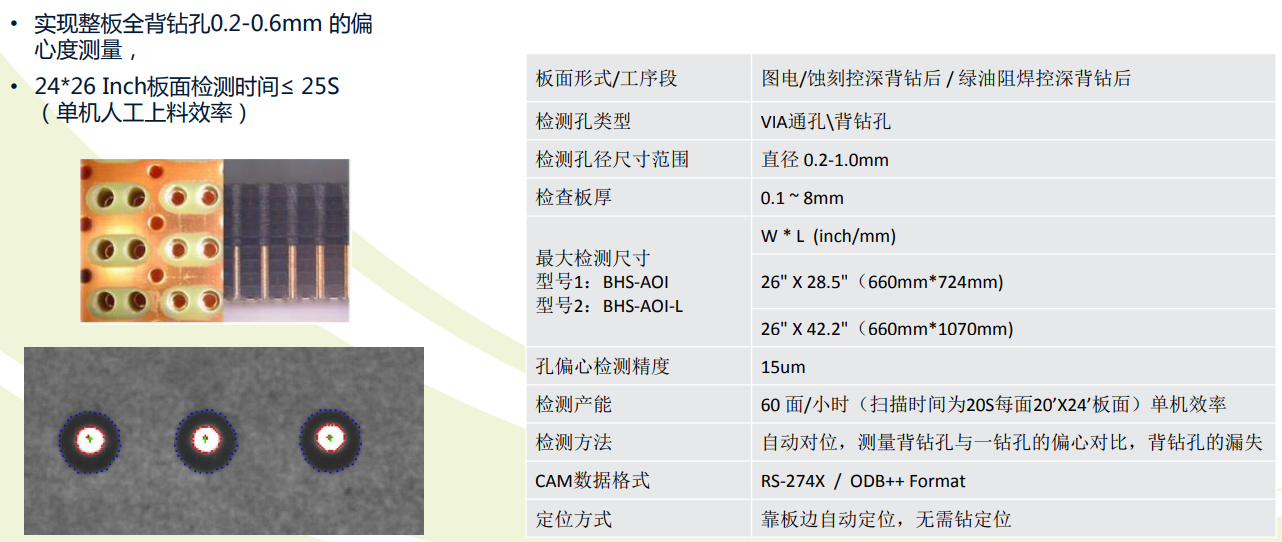 需求说明
孔类型
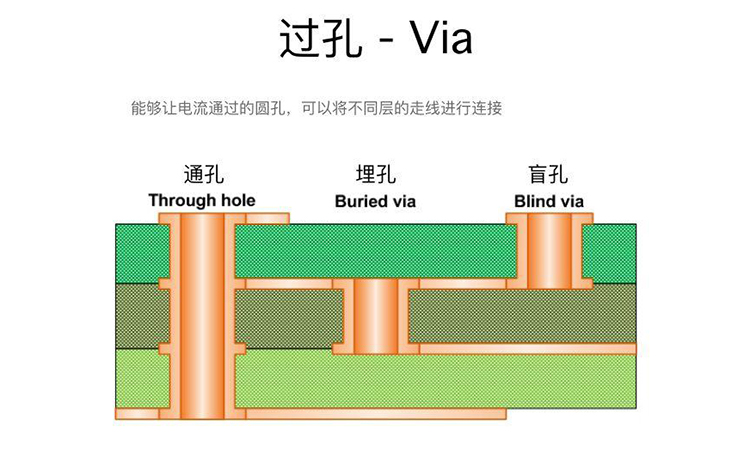 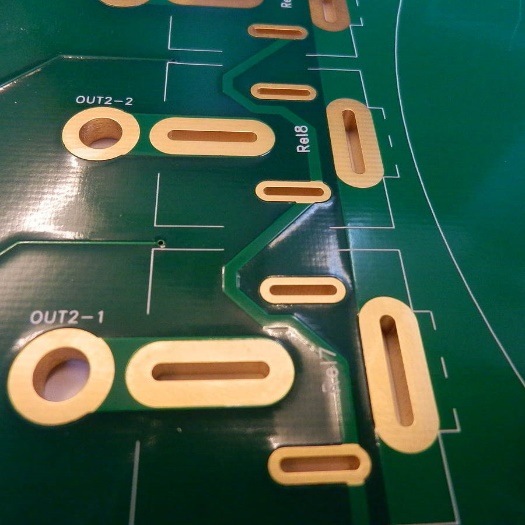 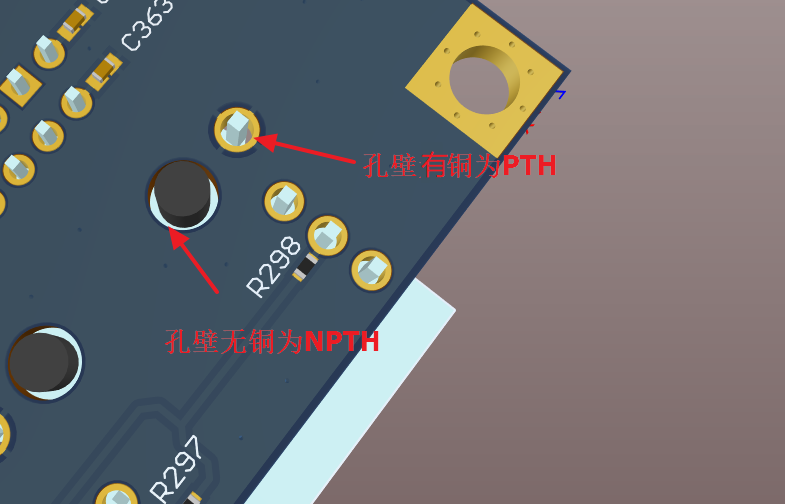 VIA 孔(导通孔)
slot孔(槽孔)
TH孔
需求说明
孔类型
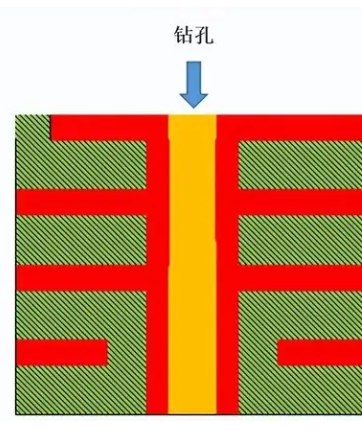 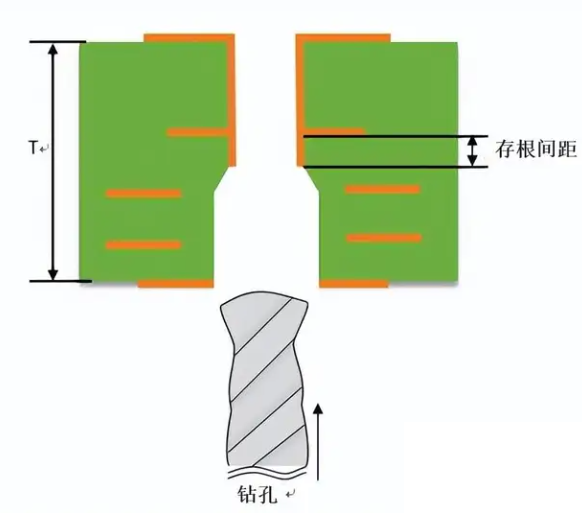 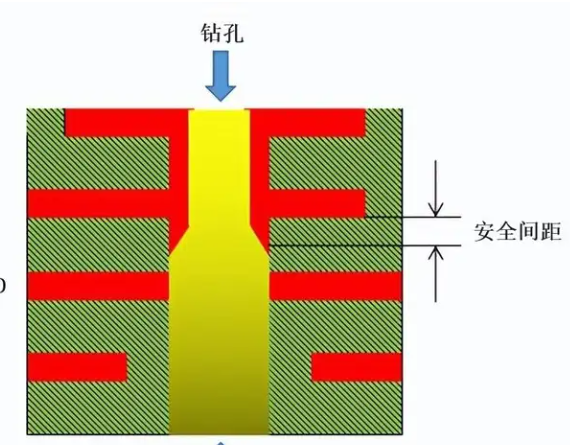 经过背钻机
钻孔钻的通孔
形成背钻孔
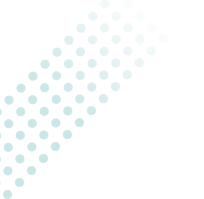 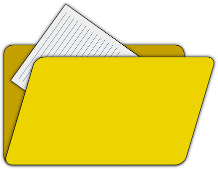 设备设计
Equipment Design
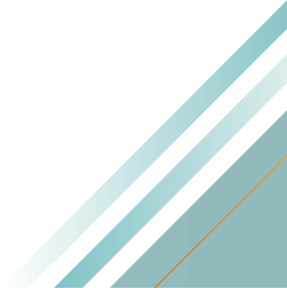 第二章节
设备设计
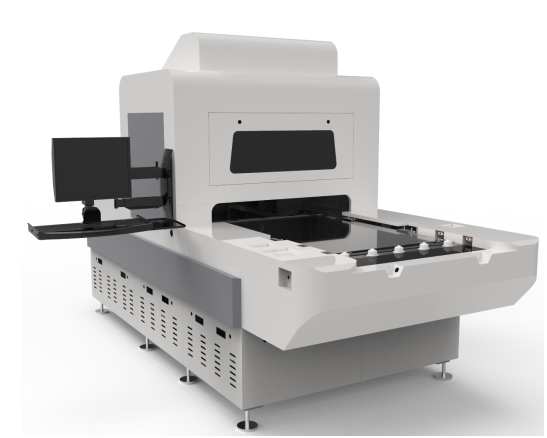 人工放板，靠边定位好；
按启动按钮，平台移入；
线扫相机开始蛇形扫描；
边扫描边分析，与CAM资料对比；
计算孔的信息；
手动上料位
设备设计
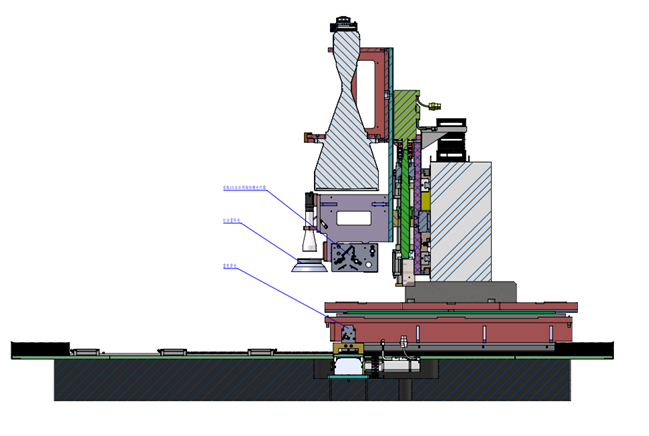 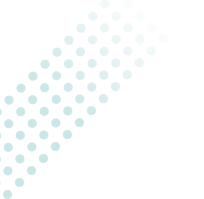 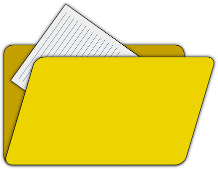 视觉设计
Visual Design
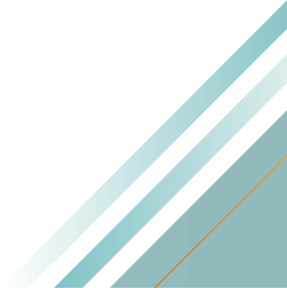 第三章节
视觉设计
检测相机
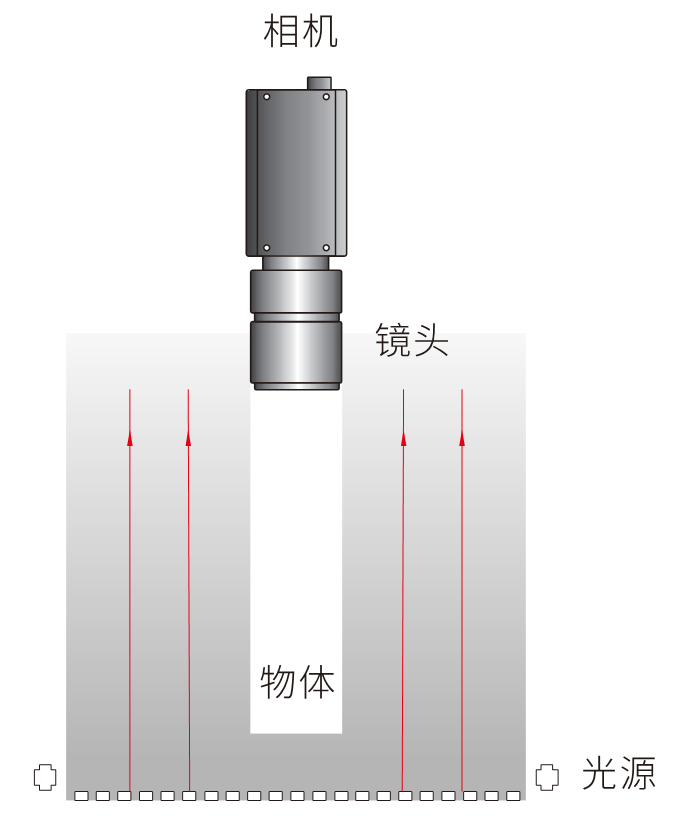 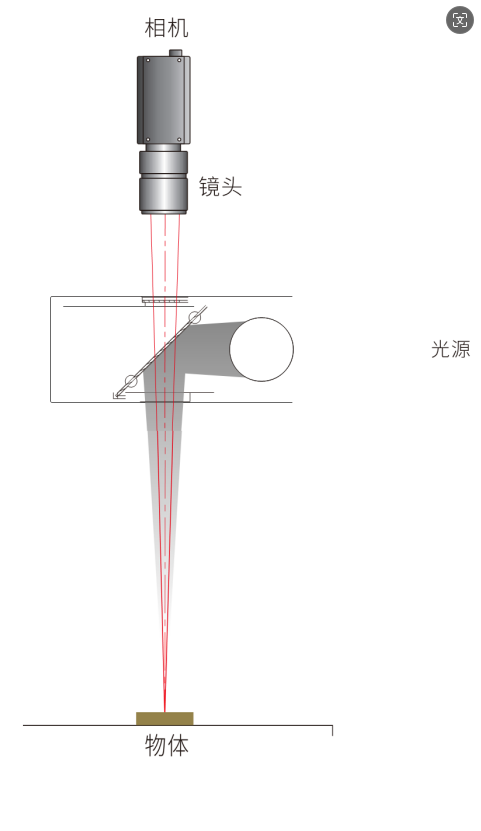 使用1个16K线扫TDI黑白相机进行拍摄，单像素精度为 0.01125mm/pixel；
两个光源同时亮进行拍摄；
采用两组光源拍摄示意图
视觉设计
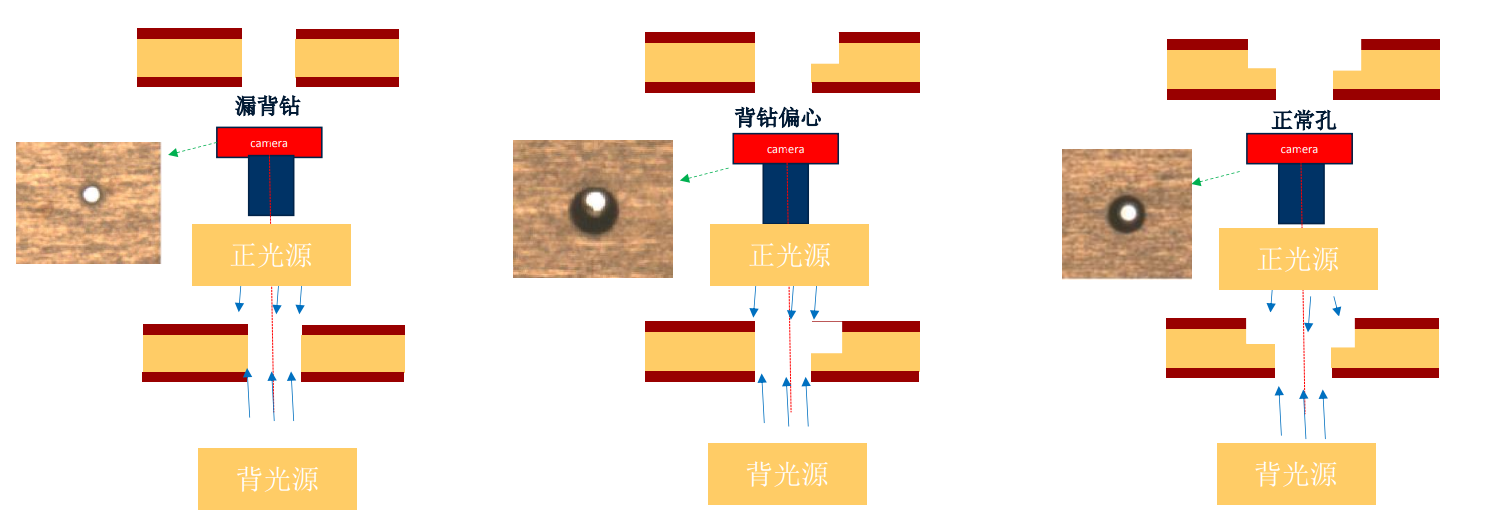 视觉设计
定位相机
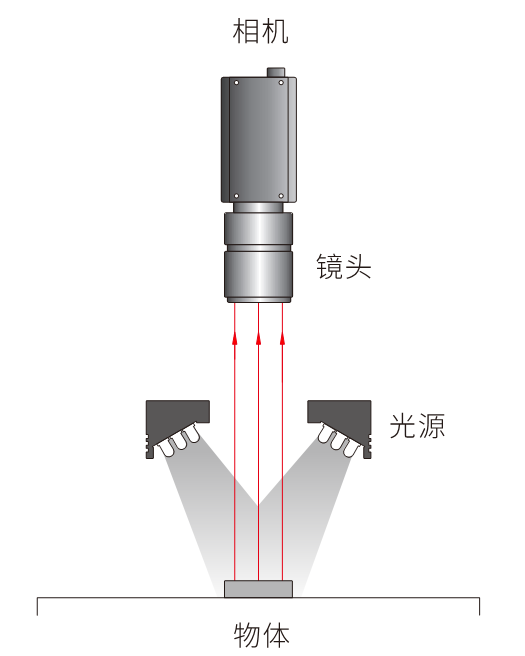 面阵相机可以用来做扫描前的定位；
也可用来做扫后的复看拍摄；
相机需要和平台信息进行标定；
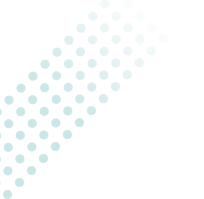 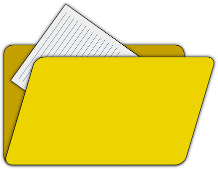 主要技术
Main Technologies
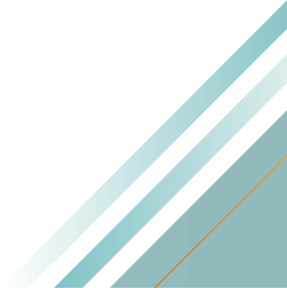 第四章节
主要技术
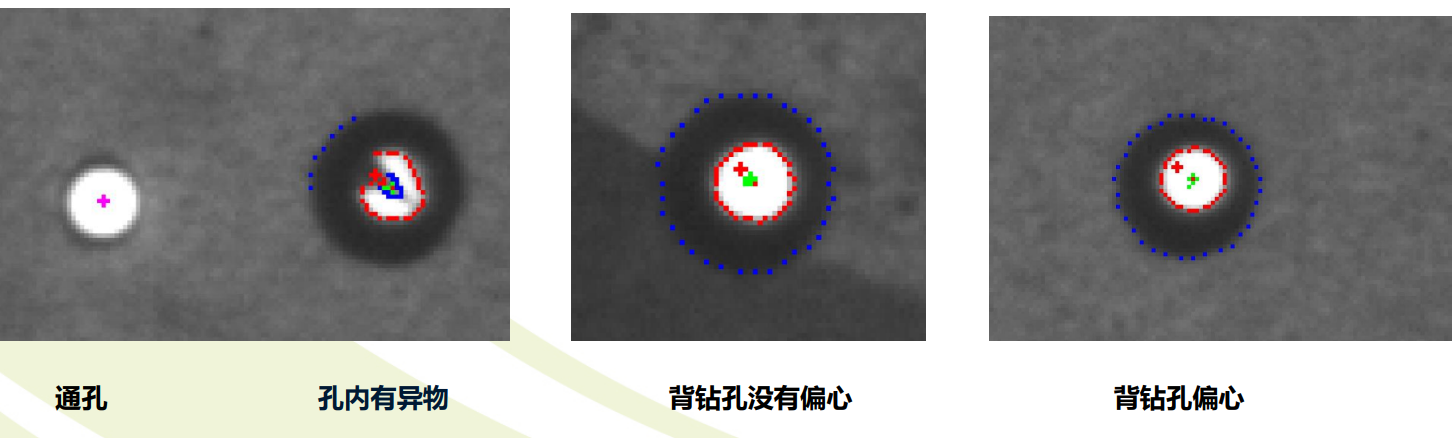 主要技术
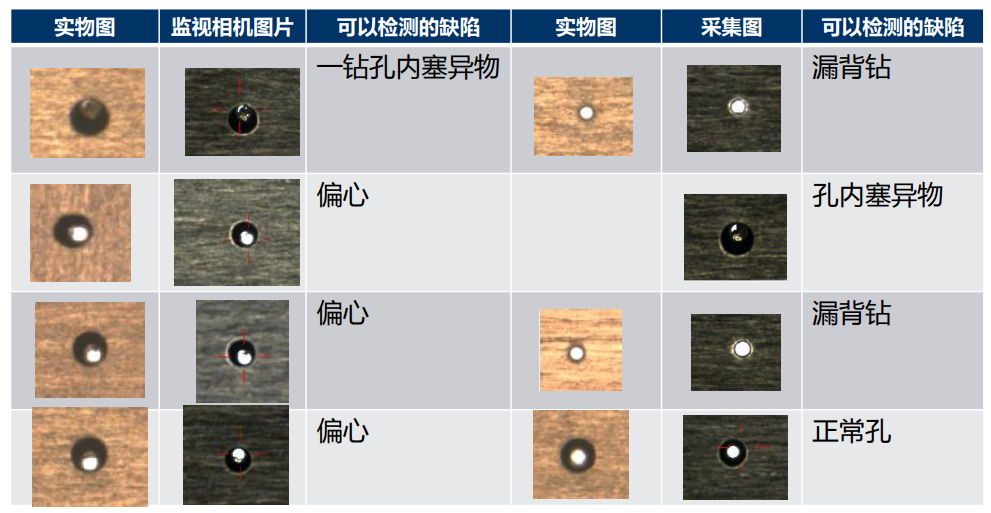 主要技术
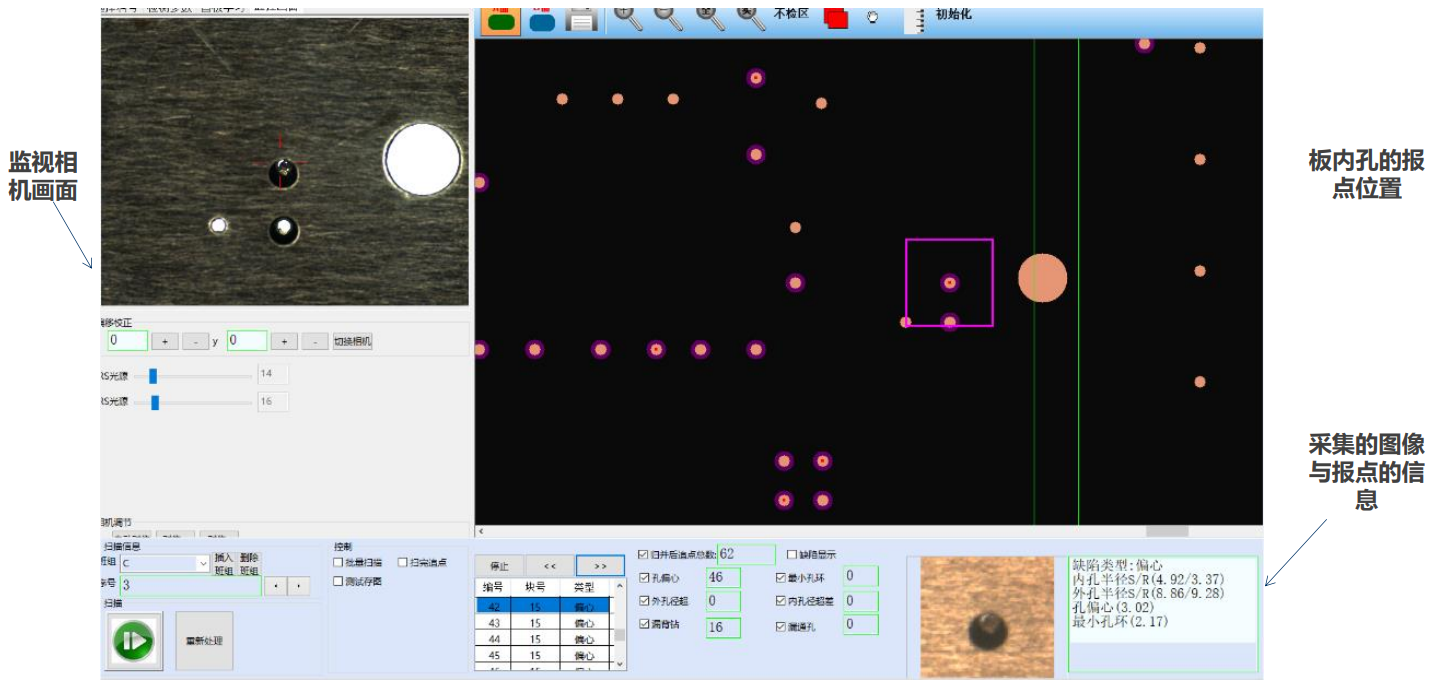 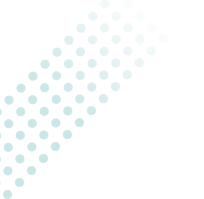 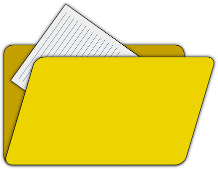 其它说明
Additional Information
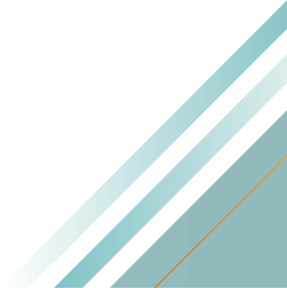 第五章节
其它说明
开发计划
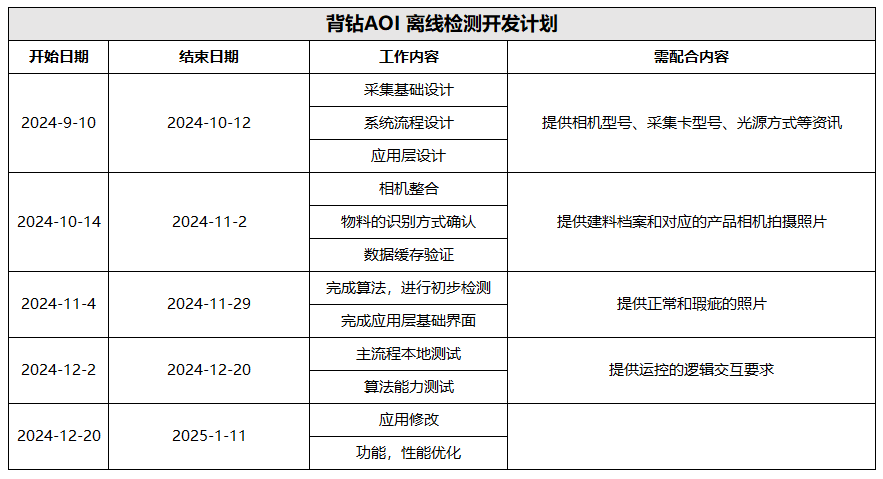 其它说明
人员安排
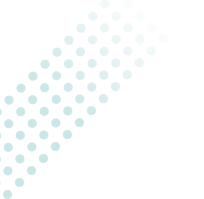 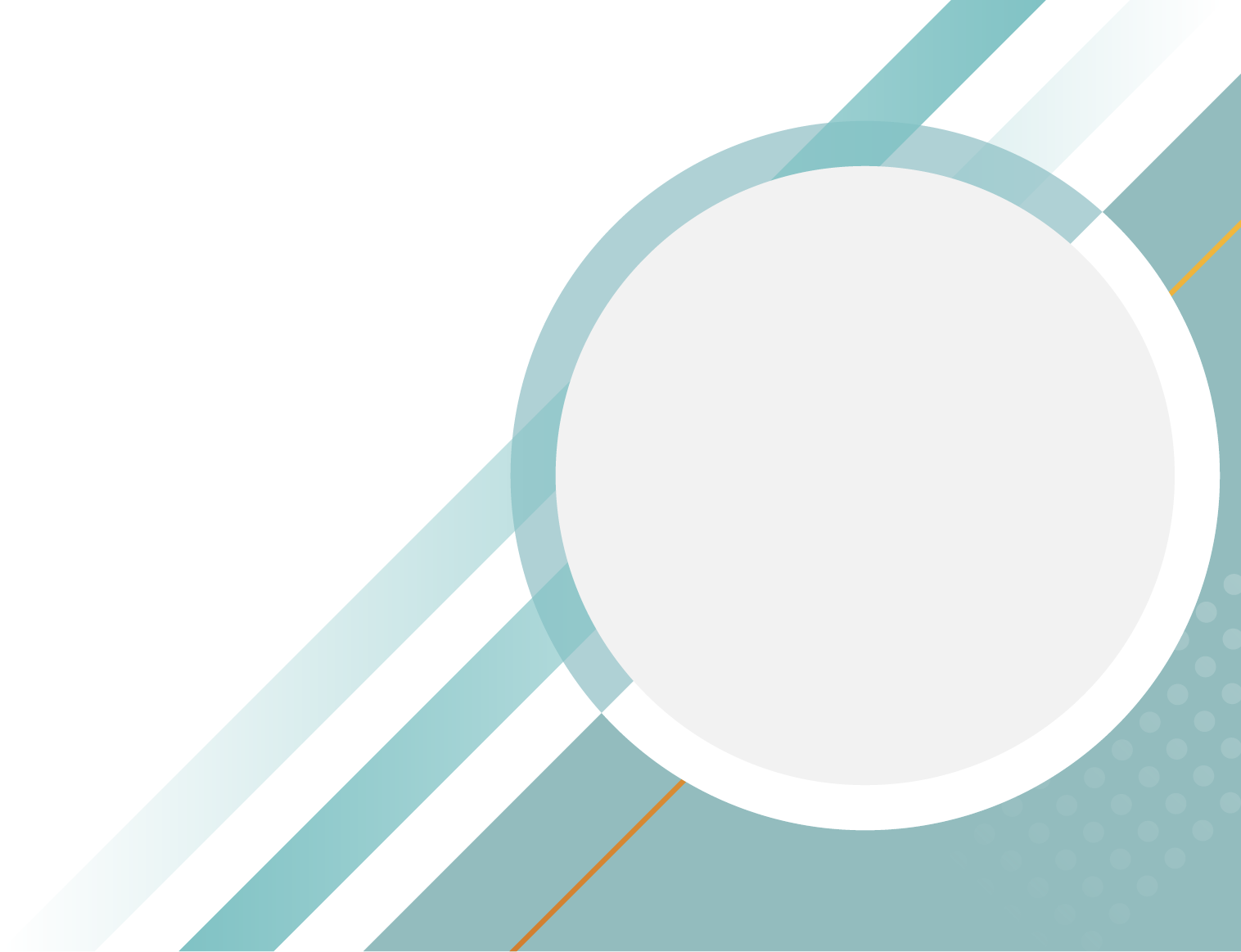 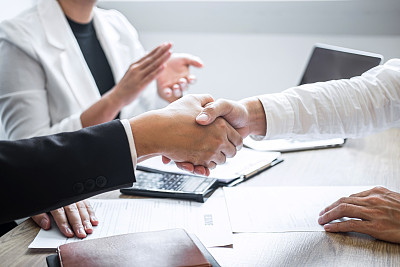 感谢您聆听